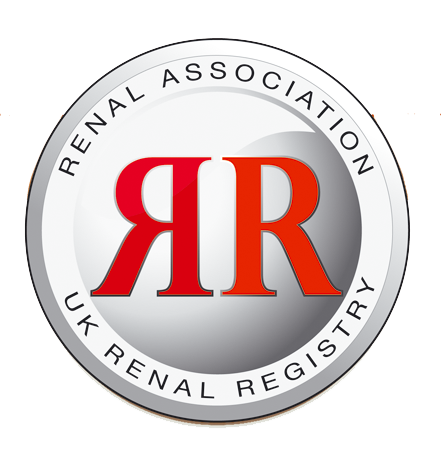 Figure 1. Translational Public Health Research: block arrows show the potential role of registries at various stages
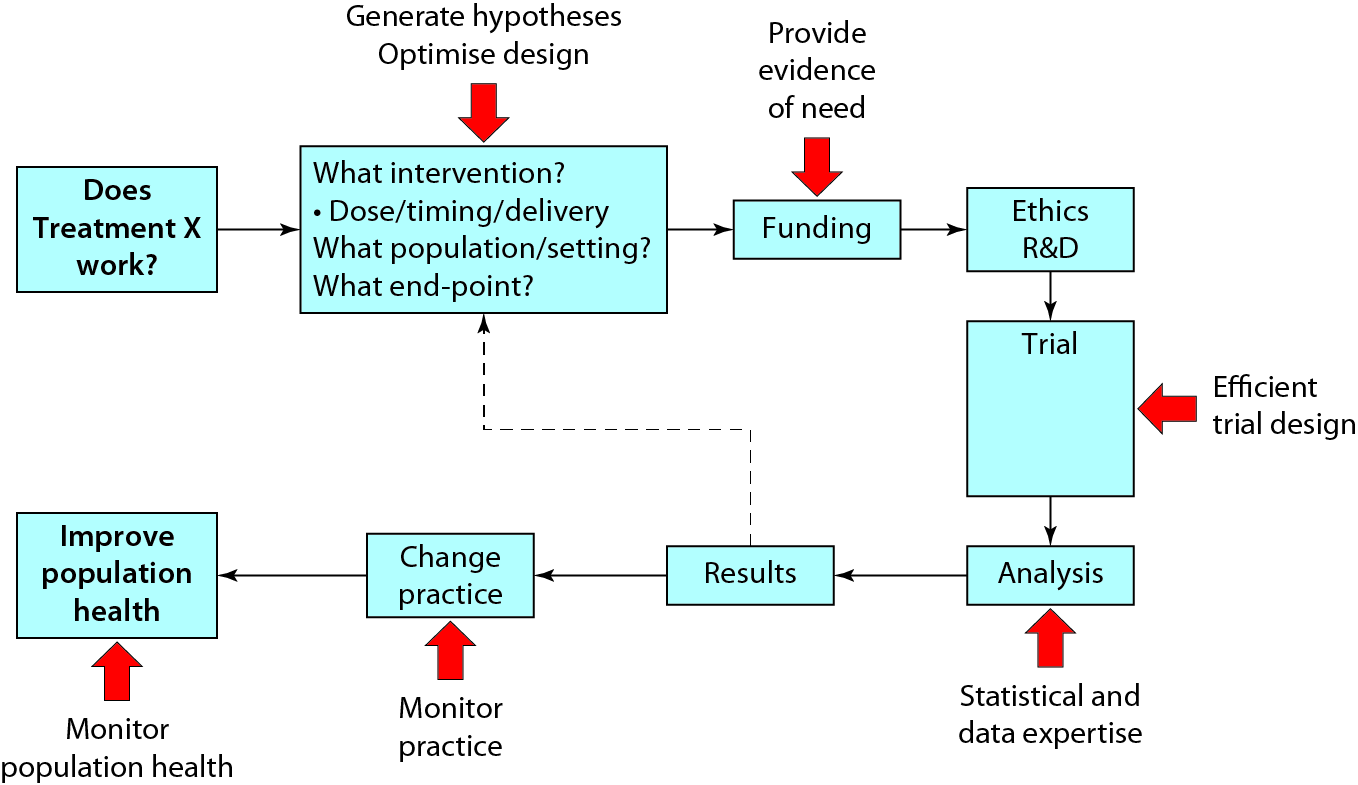 UK Renal Registry 18th Annual Report